Senate Resources at Your Fingertips: Using the Local Senates Handbook, Navigating the ASCCC Website, When to Call for HelpAmber Gillis, ASCCC South RepresentativeKrystinne Mica, ASCCC Executive DirectorJune 17, 2021
Breakout Summary
Whether you are new to academic senate leadership or fully immersed, there is always something to learn. Join this breakout to learn about and explore the ASCCC website, navigate the Local Senates Handbook, and examine additional resources such as how to sign-up for listservs, find Senate publications, and how to volunteer for statewide service.
ASCCC Mission and Vision
MISSION
As the official voice of California community college faculty in academic and professional matters, the Academic Senate for California Community Colleges (ASCCC) is committed to equity, student learning and student success. The Academic Senate for California Community Colleges acts to:
Empower faculty to engage in local and statewide dialog and take action for continued improvement of teaching, learning, and faculty participation in governance
Lead and advocate proactively for the development of policies, processes, and practices
Include diverse faculty, perspectives, and experiences that represent our student populations
Develop faculty as local and statewide leaders through personal and professional development
Engage faculty and system partners through collegial consultation
VISION
Faculty leading change, serving students, and embracing inclusion
3
10+1 and New Member Card
https://asccc.org/10_1
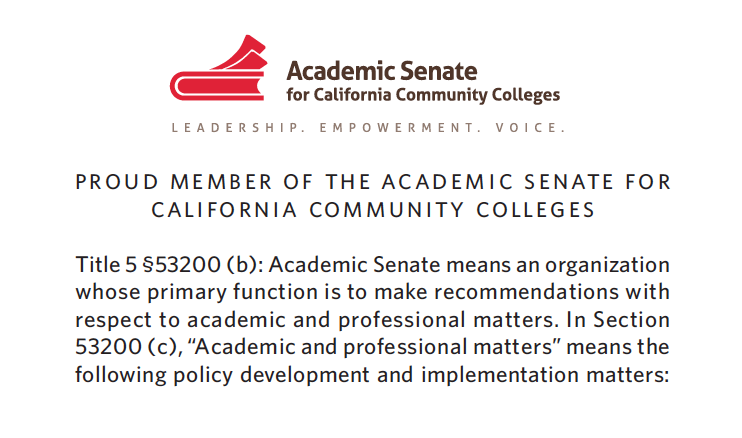 4
ASCCC website
Asccc.org
5
Access to Senate Resources
ASCCC: Subscribe to Newsletter: https://asccc.org/signup-newsletters 
 
ASCCC Request for Services: https://asccc.org/contact/request-services 
 
ASCCC Resolutions: https://asccc.org/resources/resolutions 
 
ASCCC Legislative Positions: https://asccc.org/legislative-positions 
 
ASCCC Application for Service: https://asccc.org/content/new-faculty-application-statewide-service
6
Local Senates Handbook
https://asccc.org/sites/default/files/ASCCC_Local-Senates-Handbook_2020_Apub.pdf
7
Resolutions
Resolutions Handbook: 
https://www.asccc.org/sites/default/files/ResolutionHandbookFinalFA17_1.pdf 
 
Resolutions Operational Committee Webpage: 
https://www.asccc.org/directory/resolutions-operational-committee 

Search and Review Resolutions Here
8
Approved Papers
https://asccc.org/publications/academic-senate-papers

Recent examples:
Equivalence to the Minimum Qualifications
Effective and Equitable Transfer Practices in the California Community Colleges
Optimizing Student Success- An Academic Senate White Paper
Anti-Racism Education in the California Community Colleges
Protecting the Future of Academic Freedom During a Time of Significant Change
9
Major Events
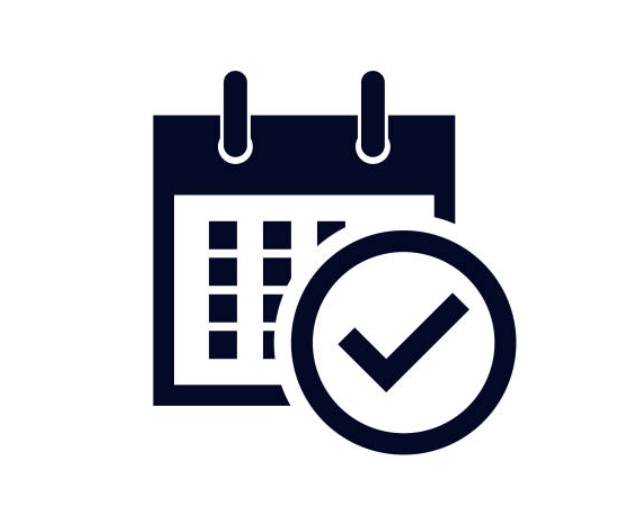 Curriculum Institute (July)
Academic Academy (October)
Area Meetings (March & October) 
Plenaries (April & November) 
Part Time Institute (January/February) 
Accreditation Institute (February/Even Years) 
Career and Noncredit Institute (April/May) 
Faculty Leadership Institute (June)
10
Intent to Serve
ASCCC appoints almost 1,000 faculty members to ASCCC and partner committees each year.
Fill out the Intent to Serve Form to indicate your interest in being on a statewide committee. 
https://asccc.org/content/new-faculty-application-statewide-service
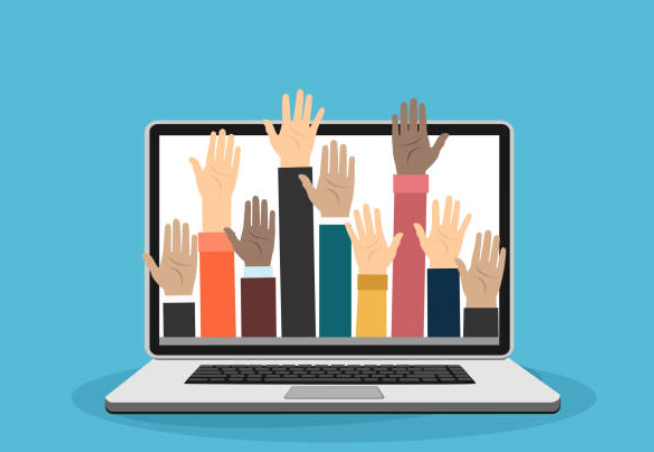 11
Local Senate Visits
As part of its commitment to supporting local senates, the Academic Senate for California Community Colleges provides the opportunity for local senates to have visits from members of the Executive Committee and the Relations with Local Senates Committee. The purpose of such a visit is for the committee member to serve as a liaison between the Senate and your local senate. Our role is to listen to your discussions, share Senate resources to support you, and to gather questions and concerns to forward to the Academic Senate President for consideration and response. The visit can be with the local senate president, the local executive committee, the entire senate: whatever you would like. We are here to serve you!
Request a visit here 

There is no cost for local Senate Visits. These are different from the formal Collegiality in Action visits done in collaboration with the CCLC (there is a fee for these visits).
12
Need to ask a questions related to the 10+1? Submit it through info@asccc.org. 

As soon as possible, but usually within a few days, you will receive a detailed response from an ASCCC Executive Member.
Need Help??
info@asccc.org
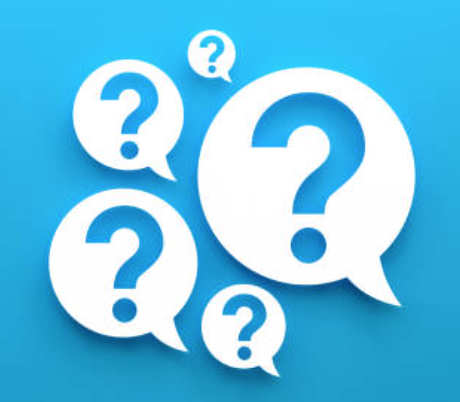 13
Additional Resources
Model Hiring Principles and Practices: https://ccconlineed.instructure.com/courses/5733

Professional Development College:
https://asccc-oeri.org/professional-development-college-pdc/

Guided Pathways: https://asccc.org/guided-pathways

ASCCC Open Educational Resources Initiative: https://asccc-oeri.org/

C-ID: https:c-id.net
14
External Support Resources
California Community Colleges Chancellor’s Office (CCCCO or CO): 
http://www.cccco.edu  
 
California Legislative Information: http://leginfo.legislature.ca.gov 

Find your legislators: http://www.legislature.ca.gov/legislators_and_districts/legislators/your_legislator.html  

Community College League of California (CCLC): https://www.ccleague.org 
 
Accrediting Commission of Community and Junior Colleges (ACCJC): https://accjc.org
15
Questions?
Contact us!

info@asccc.org
16